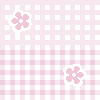 【我的神，我敬拜你】
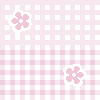 【我的神，我敬拜你】
我的神，我要敬拜祢
我的心深深地愛祢
在你的座前
我思想祢恩典
我的心讚美敬拜祢
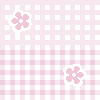 【我的神，我敬拜你】
祢是我心靈的滿足
祢是我唯ㄧ的喜樂在祢的座前
我思想祢恩典
我的神我要敬拜祢
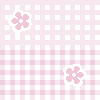 【我的神，我敬拜你】
我的神，我要敬拜祢
我的心深深地愛祢
在祢的座前
我思想祢恩典
我的心讚美敬拜祢
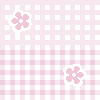 【我的神，我敬拜你】
祢是我心靈的滿足
祢是我唯ㄧ的喜樂在祢的座前
我思想祢恩典
我的神我要敬拜祢